Презентация к занятию
Евсеенкова Н. В.
Классный куроводитель
1 «Б» класса
МОУ «РяжскаЯ СОШ №2»
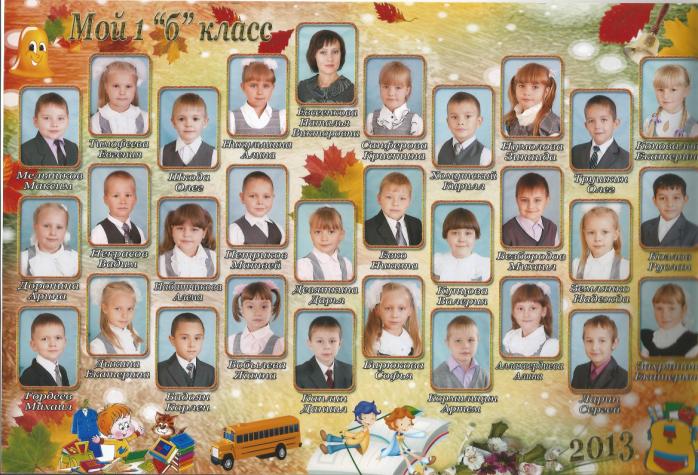 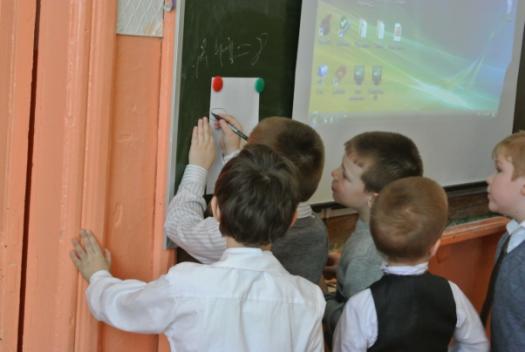 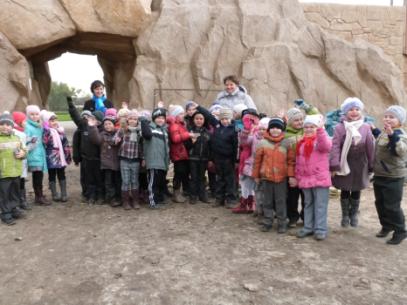 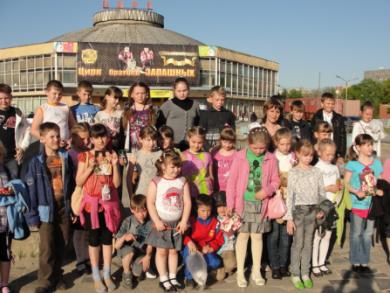 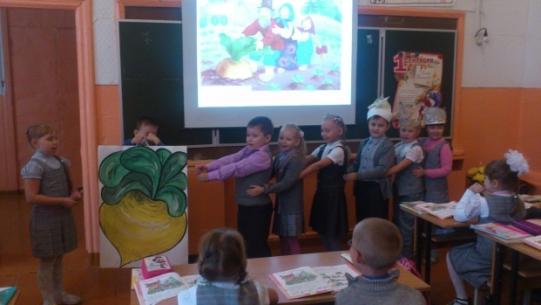 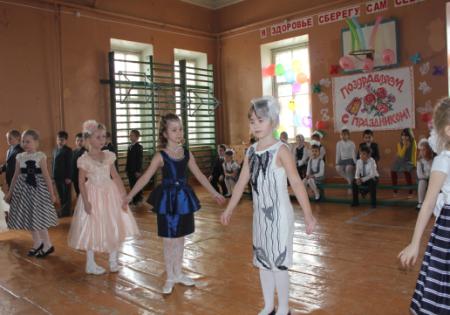 Путешествие в страну
«СемьЯ»
Станция
«Природная»
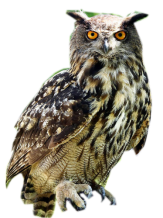 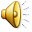 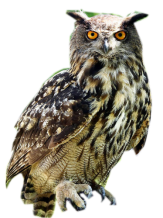 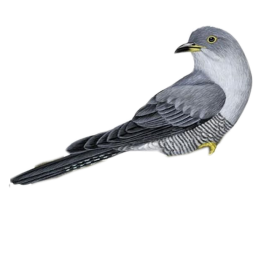 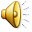 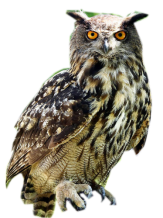 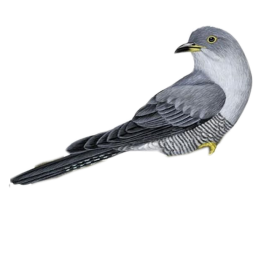 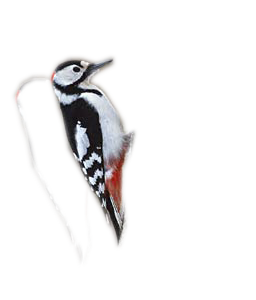 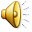 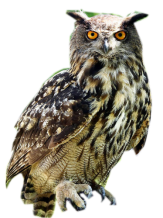 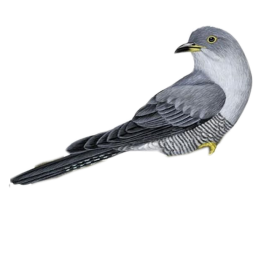 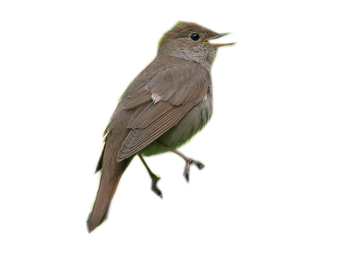 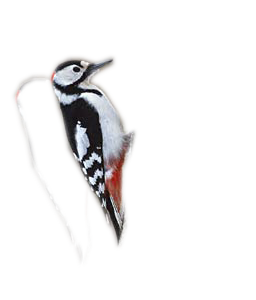 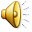 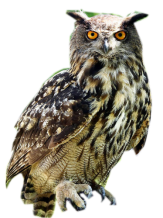 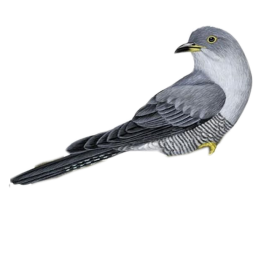 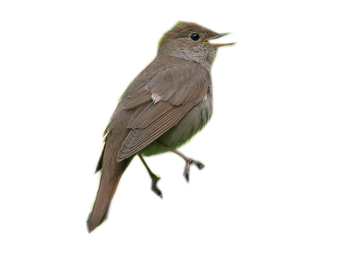 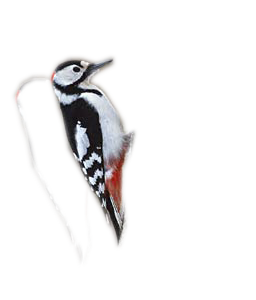 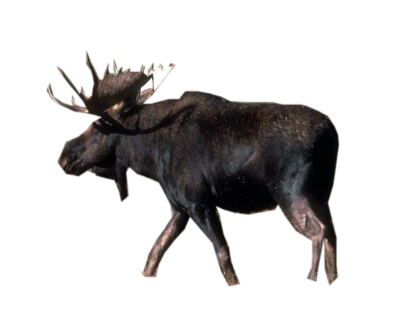 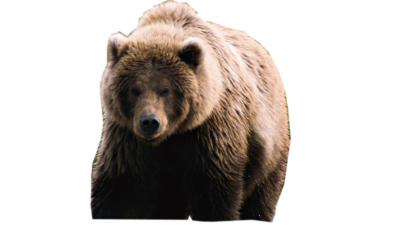 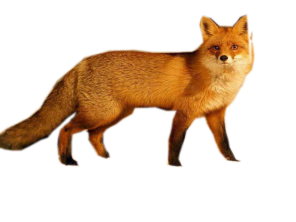 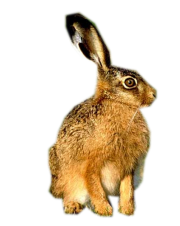 Экология
Помогите вернуть 
былую красоту,
птиц и животных!
Станция
«Эстетическая»
Красота – это всё красивое, прекрасное,
 всё то, что доставляет человеку  удовольствие,
 затрагивающее зрение, слух, обоняние или осязание,
 а также вызывающее душевные переживания.
Внешняя                                 внутренняя
(облик)                                    (духовная)
цвет глаз                                    разум
цвет волос                                желание
овал лица                                  доброта
причёска                                  вежливость
Станция
«Здоровая»
Станция
«Дружная»
Станция
«Семейная»
Семь я       семя
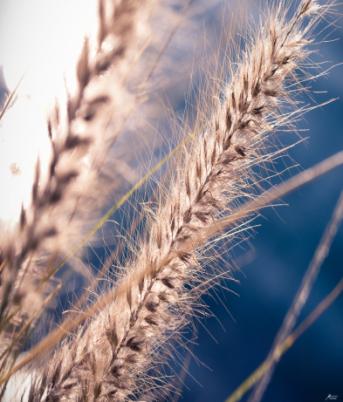 Станция
«Патриотическая»
Родина
Россия
Флаг
Станция
«Патриотическая»
Хочу
всё
знать!